…… Mali Destek Programı 
Başlangıç Toplantısı
Kastamonu-Sinop-Çankırı
20…..
Sunum İçeriği
Yasal Çerçeve
20…. Yılı …….. Mali Destek Programı
Proje Uygulama Dönemi
Sözleşme ve Ekleri
İzleme ve Destek Faaliyetleri
Satın Alma
Mali Desteklerin Ödenmesi
Yararlanıcı Yükümlülükleri
Kalkınma Ajansları Yönetim Sistemi(KAYS)
13.08.2020
2
Her iki destek programında destek verilecek projelerin kabulü, değerlendirilmesi ve uygulaması sürecinde;
5449 Sayılı ‘Kalkınma Ajanslarının Kuruluşu Koordinasyonu ve Görevleri Hakkında Kanun’,
15 Temmuz 2018 tarihli 4 Sayılı Cumhurbaşkanlığı Kararnamesi
8/11/2008 tarih ve 27048 sayılı Resmi Gazete’de yayımlanan ‘Kalkınma Ajansları Proje ve Faaliyet Destekleme Yönetmeliği’,
Destek Yönetim Kılavuzu,
Başvuru Rehberleri,
Destek Sözleşmesi
hükümleri esas alınmaktadır.
13.08.2020
3
Proje Uygulama Dönemi
Sözleşme imzalanmasını takip eden gün, proje ve uygulama dönemi başlar.
Uygulama dönemine esas teşkil eden doküman ve sistemler:
Proje Uygulama Rehberi 
Satın Alma Rehberi
Görünürlük Rehberi
Kalkınma Ajansları Yönetim 
Sistemi(KAYS)
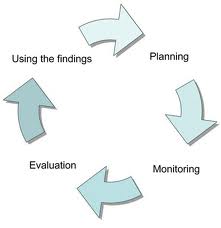 13.08.2020
4
Mali Destek Sözleşmesi ve Ekleri
Mali destek sözleşmesi ve ekleri

EK G-1	: Proje Tanımı  (Özel Koşullar)
EK G-2	: Destek Sözleşmeleri için Genel Koşullar
EK G-3	: Proje Bütçesi 
EK G-4	: Destek Yararlanıcılarının Tabi Oldukları Satın Alma Kuralları
EK G-5	: Ödeme Talebi
EK G-6	: Mali Kimlik Formu 
EK G-7	: Gerçek veya Tüzel Kişilik Belgesi Örneği
EK G-8	: Yararlanıcı Beyan Formu
EK G-9	: Ara (Ek G-9A)  ve Nihai (Ek G-9B)   Rapor Formları
EK G-10	: Proje Sonrası Değerlendirme Raporu
EK G-11	: Harcama Teyidi (Gerekli İse)
EK G-12	: Mali Kontrol Taahhütnamesi			
EK G-13	: Destek Miktarının Ödenmesi İçin Teminat Belgesi
13.08.2020
5
Mali Destek Sözleşmesi ve Ekleri
Destek sözleşmesi için genel koşullar (Ek II) – Genel ve İdari Hükümler

Projenin esas ve önemli bölümü, destek yararlanıcısı ve varsa ortakları tarafından üstlenilir.
Destek yararlanıcısı, projeye ait belgelerin proje sona erdikten sonra en az on yıl süreyle muhafazası ve yapılacak denetimlerde bu belgelerin görevlilere ibraz edilmesinden sorumludur.
13.08.2020
6
Mali Destek Sözleşmesi ve Ekleri
Destek sözleşmesi için genel koşullar (Ek II) – Genel ve İdari Hükümler

Yararlanıcı, uygulanan projedeki Ajans ve Sanayi ve Teknoloji Bakanlığı desteğini görünürlük ilkelerine uygun olarak açıkça göstermelidir. 
 Sözleşme kapsamında alınan tesis, makine, ekipman ve diğer malzemeler, Ajans Genel Sekreterinin izni olmaksızın  projenin sona ermesinden itibaren üç yıl süreyle; 
Mülkiyeti başkasına devredilemez, 
Rehin ve teminat olarak gösterilemez, 
Projede tanımlanan iş dışında başka bir iş için kullanılamaz,
TR82 Düzey 2 istatistiki bölge birimi dışına çıkarılamaz. 
Yararlanıcı, proje kilit personelinin izleme ziyaretlerinde bulunmasını sağlamakla yükümlüdür.
13.08.2020
7
Mali Destek Sözleşmesi ve Ekleri
Destek sözleşmesi için genel koşullar (Ek II) – Mali Hükümler
Destek için sadece “uygun maliyetler” dikkate alınabilir.
Uygun maliyetler, gerçek maliyetlere dayalı olmalıdır. 
Proje süresi içerisinde harcama yapılmış olması gerekir.
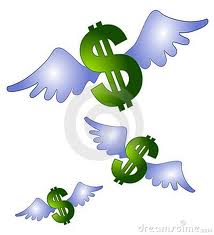 Uygun maliyetlerin destek yararlanıcısı ya da proje ortakları tarafından gerçekleştirilmiş olması gereklidir.
Uygun maliyetler sözleşmedeki proje bütçesinde öngörülmüş ve projenin yürütülmesi için gerekli olmalıdır.
Uygun maliyetlerin hesap ve kayıtlar ile tanımlanabilir ve doğrulanabilir olması ve orijinal destekleyici belgelerle desteklenmesi gerekir.
13.08.2020
8
Mali Destek Sözleşmesi ve Ekleri
Destek sözleşmesi için genel koşullar (Ek II) – Mali Hükümler
Muhasebe hesaplarının kaydı için projeye özel olarak açılmış bir çift girişli defter sistemi kullanacaktır.
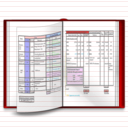 Ajans tarafından ödenecek toplam mali destek miktarı sözleşmede belirtilen mali destek miktarından fazla olmayacaktır. 
Destek yararlanıcısı, herhangi bir fazla ödeme tutarını, ilgili talebi aldıktan sonra 30 gün içerisinde Ajansa geri ödemek zorundadır.
13.08.2020
9
Mali Destek Sözleşmesi ve Ekleri
Destek sözleşmesi için genel koşullar (Ek II) – Mali Hükümler
Salt sözleşmeye, teminatlara ve Ajans ile yararlanıcı arasındaki mali ödemelere ilişkin her türlü vergi, resim, harç ve sair giderler uygun olmayan maliyetler niteliğinde olup, bunlar Yararlanıcı tarafından karşılanacaktır.
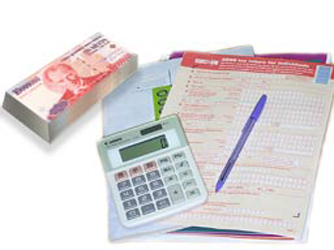 13.08.2020
10
İzleme ve Destek Faaliyetleri
Projelerin izlenmesi faaliyetleri başlıca;
Verilen mali desteklerin sözleşmede belirtilen amaçlar doğrultusunda kullanıldığının doğrulanmasını,
Projelerin kurallara göre uygulanmasını,
Proje uygulaması esnasında doğabilecek sorunların tespit edilmesini,
Yararlanıcılara uygulama döneminde yaşayacakları problemlere ilişkin sürekli destek sağlanmasını,
temin etmek  amacıyla gerçekleştirilir.
13.08.2020
11
İzleme ve Destek Faaliyetleri
Proje uygulamaları; kullanılan usuller, ilerlemeler ile sorunlar, tedbirler ve ihtiyaçlar açısından yakından izlenir.
13.08.2020
12
İzleme ve Destek Faaliyetleri
İzleme Ziyaretleri ve Yararlanıcılarla İrtibat
İlk izleme ziyaretleri (Ziyaret tarihi yararlanıcı ile birlikte planlanır), 
Düzenli izleme ziyaretleri (Uygulama süresince en az iki defa gerçekleştirilir.),
Anlık izleme ziyaretleri (İhtiyaç halinde gerçekleştirilir.),
Yararlanıcılarla düzenli irtibat (Her  ay en az bir defa)
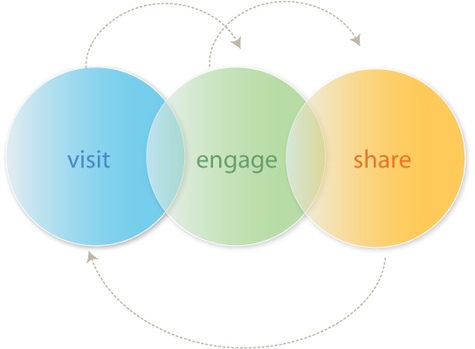 13.08.2020
13
İzleme ve Destek Faaliyetleri
Destek Faaliyetleri
Ajans,  projelerin  uygulanması  sürecinde  yararlanıcılara aşağıdaki alanlarda  destek sağlar:
Teknik ve mali dokümantasyon,
Satın alma usulleri ve dokümantasyonu,
Maliyetlerin uygunluğu, muhasebe ve kayıt tutma,
Ajans tanıtım ve görünürlük kuralları,
Raporlama takvimi,
Raporların  hazırlanması,
Destekler kapsamında gerçekleştirilecek grup ve işbaşı eğitimleri, 
Ajans tarafından hazırlanacak destek planı doğrultusunda düzenlenecektir
13.08.2020
14
İzleme ve Destek Faaliyetleri
Raporlama
İzleme sürecinde proje yararlanıcıları projeye ilişkin gelişmeleri Kalkınma Ajansları Yönetim Sistemi(KAYS) üzerindeki raporlar aracılığıyla Ajansa sunmak zorundadır.
Yararlanıcılar tarafından hazırlanması ve sunulması gereken raporlar;
Ara Rapor(lar) (Projedeki hak ediş dönemlerinde)  
Nihai Raporlar (Proje uygulamasının tamamlanmasından itibaren 30 gün içinde)
Proje Sonrası Değerlendirme Raporudur (Proje bittikten 3 ay sonra).
Yararlanıcılar tarafından sunulan raporlar ve izlemeler neticesinde Ajans ve izleme uzmanları tarafından çeşitli raporlar hazırlanır.
13.08.2020
15
İzleme Uzmanları
13.08.2020
16
Satın Alma
13.08.2020
17
Satın Alma
Proje uygulama döneminde yapılacak satın almaların Satın Alma Rehberinde tanımlanan kriterler doğrultusunda yapılması zorunludur. Limitler her yıl güncellenmektedir.  

Satın almalarda kullanılacak satın alma usulleri şunlardır:
Doğrudan Temin Usulü: Yaklaşık maliyeti ……. TL ve daha düşük olan her türlü alımlar için

Pazarlık Usulü: Yaklaşık maliyeti …… – ……. TL arasında olan alımlar için,

Açık İhale Usulü: Yaklaşık maliyeti ……… TL ve daha büyük olan alımlar için,

Satın alma kurallarının ayrıntıları gün içerisinde anlatılacaktır.
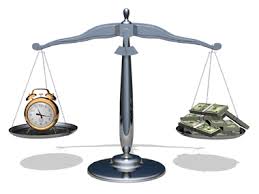 13.08.2020
18
Satın Alma
Ajans tarafından sağlanan mali desteğin etkin kullanılmasını sağlamak için, yararlanıcılar, satın alma faaliyetlerinde; 

Ayrım Gözetmeme
Adil Rekabet
Yeterli Şartnamelerin Hazırlanması
Etkin Duyuru
Yeterli Süre Tanınması 
Uygun Objektif Kriterlerin Kullanımı
Kayıtların Tutulması (10 yıl süreyle muhafaza edilecek) 

gibi temel satın alma kurallarına uymak zorundadır.
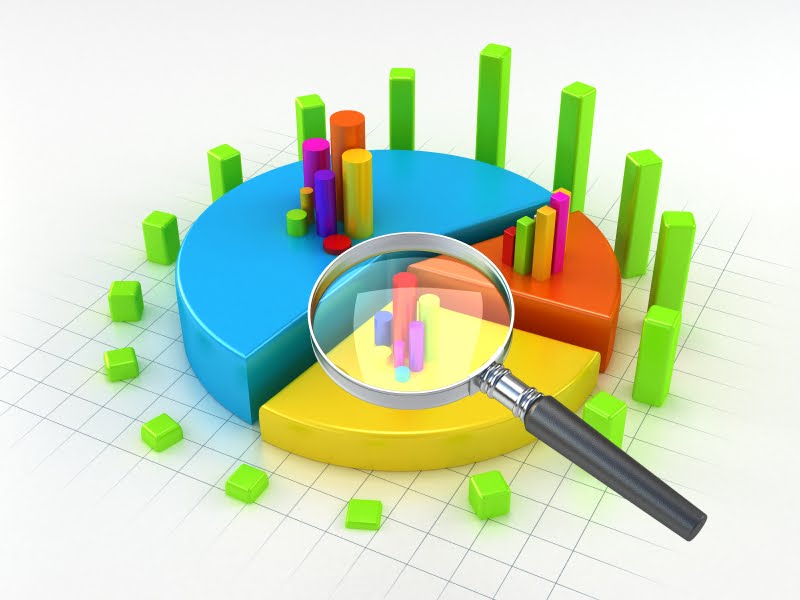 13.08.2020
19
Mali Desteklerin Ödenmesi
13.08.2020
20
Mali Desteklerin Ödenmesi
Ajans tarafından yapılacak ödemeler, yararlanıcının Ajans tarafından belirlenecek kamu bankası nezdinde açtırmış olduğu proje hesabına yapılır.
Ödemeler, projeye özel hesap  numarasına, transfer talimatı ile gerçekleştirilir,
Proje hesabı Ajansın yetkilendirilmiş personeli tarafından yakından takip edilir.
13.08.2020
21
Mali Desteklerin Ödenmesi
Ön ödemeye bloke konulmakta olup kullanılabilmesi Ajans iznine tabidir.
Proje hesabından elde edilen bütün faiz geliri ile  bunun üzerindeki her  türlü  hak  Ajansa aittir. Kamu kurumlarının uyguladığı projelerde faiz geliri Ajans ile ilgili kurum arasında paylaşılacaktır.
Ara ödemenin yapılabilmesi, ön ödeme tutarının ve aynı oranda yararlanıcının eş finansman tutarının usulüne uygun harcanmasına bağlıdır.
Ön ödeme sonrası tüm ödemeler, hak ediş esasına göre  gerçekleştirilir.
Ara ve nihai ödemelerin yapılabilmesi için ara ve nihai rapor ile ödeme belgelerinin sunulmuş olması gerekir.
Sözleşmede  öngörülen  toplam  destek  tutarının  en  az  yüzde  onu  nihai  raporun sunulmasından   sonra   ödenir.
13.08.2020
22
Yararlanıcı Yükümlülükleri
13.08.2020
23
Yararlanıcı Yükümlülükleri / İlk İzleme
Proje kilit personelinin (özellikle proje yöneticisi, muhasebeci, raporlama sorumlusu) ilk izleme ziyaretinde hazır bulunmasını sağlamak
İlk izleme ziyaretinde projeleri hakkında destekleyici belgelerle birlikte gerçek ve güncel bilgiler sunmak
İzleme ekibi ile birlikte düzenli izleme ziyareti takvimi düzenlemek
İzleme ekibi ile birlikte harcama takvimi düzenlemek
İzleme ekibinin desteğiyle başvuruda belirlenen performans göstergelerini gözden geçirmek. 
İzleme ekibinin desteğiyle proje uygulamasındaki ihtiyaçlarını belirlemek.
13.08.2020
24
Yararlanıcı Yükümlülükleri / Düzenli İzleme
İzleme ekibinin desteğiyle projedeki satın alma faaliyetlerindeki önemli tarihleri belirlemek
Ziyaret tarihinde yararlanıcının uygun olmaması durumunda ilgili Ajans uzmanını bilgilendirmek
Projenin ihtiyaçları ve problemleri hakkında izleme ekibini bilgilendirmek
İzleme ziyareti raporunu inceleyerek, itirazları ile (eğer varsa) beraber imzalamak
13.08.2020
25
Yararlanıcı Yükümlülükleri / Ara ve Nihai Raporlar
Ara ve nihai raporları KAYS üzerinden hazırlamak ve ayrıca matbu olarak sunmak
Raporları nihai olarak göndermeden önce taslak hallerini Ajansa göndererek görüşlerini almak
Raporları Ajansın görüşleri doğrultusunda revize ederek Ajansa sunmak
Raporları ödeme talepleri ile birlikte sunmak
Nihai raporu bütün destekleyici belgelerle beraber proje bitiminden sonra 30 gün içinde sunmak
Raporlama yükümlülüklerini yerine getirmeyen Yararlanıcılar hakkında Ajans fesih, para cezası gibi yaptırımlar uygular.(Bakınız: Özel Koşullar Madde 7)
13.08.2020
26
Yararlanıcı Yükümlülükleri / Bildirim Mektubu (Gerekliyse)
Bildirimin gerekliliği hakkında Ajansa danışmak
Taslak bildirim mektubunu KAYS üzerinden hazırlamak ve onaylamak.
Mektubu Ajansın görüşleri doğrultusunda revize ederek KAYS üzerinden ve matbu halde Ajansa göndermek
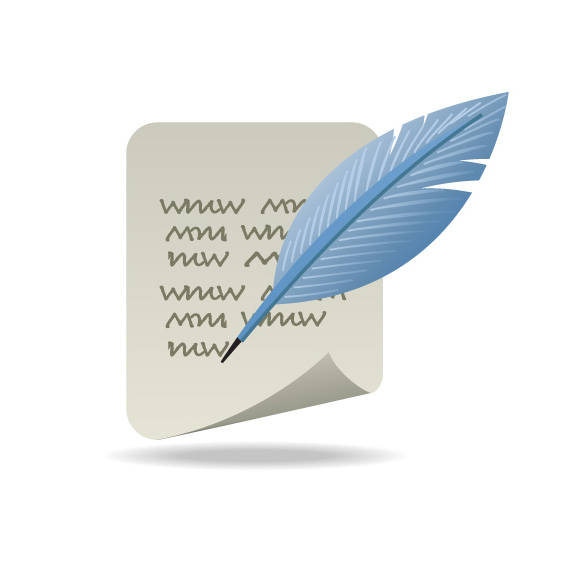 13.08.2020
27
Yararlanıcı Yükümlülükleri / Zeyilname (Gerekliyse)
Zeyilnamenin gerekliliği hakkında Ajansa danışmak
Taslak zeyilname talebini KAYS üzerinden hazırlamak ve Ajansın görüşüne sunmak
Talebi Ajansın görüşleri doğrultusunda revize ederek değişikliğin yürürlüğe girmesini talep ettiğiniz tarihten makul bir süre öncesinde KAYS üzerinden ve matbu halde Ajansa göndermek
Talep edilen değişikliği uygulamak için Ajansın cevabını beklemek
13.08.2020
28
Yararlanıcı Yükümlülükleri / Dökümantasyon
Ajans tarafından talep edildiğinde bütün dokümanları hazır bulundurmak
Sözleşme hesaplarını işletmenin mevcut muhasebe sistemi kullanılarak ayrı tutmak ve çift taraflı defter kayıt sistemi kullanmak
Denetçilerce kontrol edilmek üzere bütün dokümanları proje bitiminden sonra on yıl boyunca arşivlemek
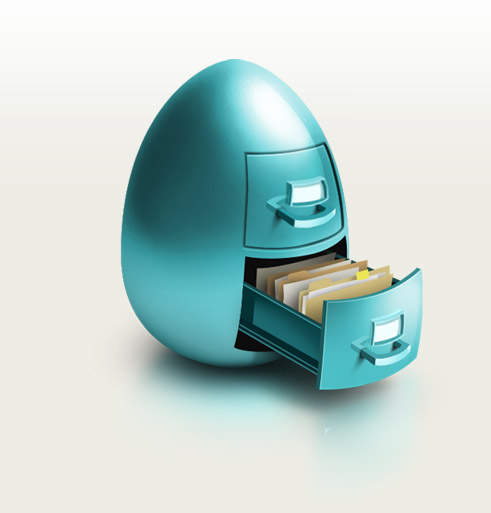 13.08.2020
29
Yararlanıcı Yükümlülükleri / Proje Sonrası Değ. Rap.
Projenin tamamlanmasını takip eden 3 ay içinde standart formata uygun raporu matbu halde Ajansa göndermek.
Raporda; projenin sonuçlarının başarısı, etkilerinin sürdürülebilirliği, hedeflerin gerçekleştirilme düzeyi, izlenimler, sorunlar ve önerilere yer vermek.
Raporlama yükümlülüklerini yerine getirmeyen Yararlanıcılar hakkında Ajans fesih, para cezası gibi yaptırımlar uygular. (Özel Koş. Madde 7.3.3.)
7.3.2 Proje Sonrası Değerlendirme Raporu’nu sunulması gereken tarihte sunulmamış olması durumunda Ajans tarafından yararlanıcıya bu raporu Ajansa sunması gerektiğini bildiren bir yazı gönderilir. Raporun söz konusu yazının yararlanıcıya tebliğinden itibaren 1 ay içinde Ajansa sunulmadığı takdirde Ajans destek yararlanıcısının sözleşme imzalama aşamasında verdiği teminatı gelir kaydeder veya teminat süresi dolmuş ise yararlanıcı teminat tutarı kadar cezai şartı ödemeyi kabul eder. Bu durum yararlanıcının Proje Sonrası Değerlendirme Raporu’nu sunma yükümlülüğünü ortadan kaldırmaz. Yararlanıcıya Proje Sonrası Değerlendirme Raporu’nu sunması için yeni bir yazı ile 1 ay daha süre verilir. Bu süre içerisinde de söz konusu raporun sunulmaması durumunda yararlanıcı ilk 1 aylık sürenin bitiminden itibaren 3 yıl süre ile Ajansın mali desteklerine başvuru yapamaz.
13.08.2020
30
Bize Ulaşın
31
13.08.2020